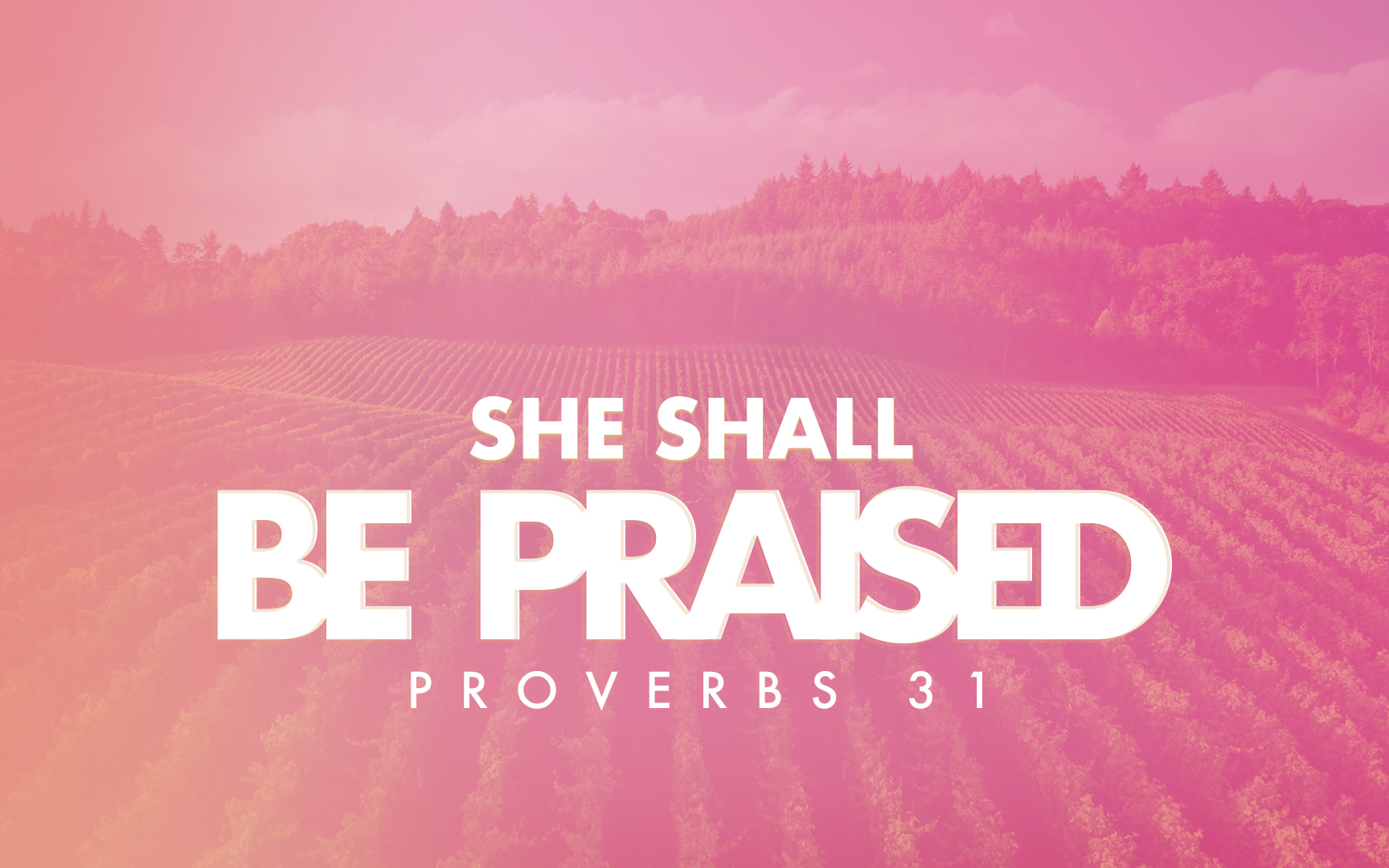 Proverbs 31
[Speaker Notes: A Mother’s hopes for her son…

Proverbs 31: An acrostic poem. Each verse uses 


** We need to acknowledge a few of the tempations in studying a chapter like this.  On one hand, we might just pick out the verses that describe qualities we admire as a culture – and only talk about those…such as her education or work.  Or, on the other hand, we might just pick out the verses that are counter-cultural, and only talk about those to “push back” against the world – so we could only talk about her role in the home with her husband and children.  Both of these approaches would do fail to do God’s word justice.  THIS IS A WELL-ROUNDED and amazing woman.  

It’s not a one-dimensional picture from the 1950’s and it’s not a one-dimensional picture from the 2020’s.  

It’s a BOLD contrast between a woman of GODLY WISDOM and literally everyone else.  So we want to look at the full range of qualities that are described and rejoice in them all.

Proverbs: A Book of Contrasts…
Two Very Different Women. 
The Woman of God vs. The Woman of the World.



Proverbs 31 Is Timeless. 
I’m thankful for all the Pr 31 women in my life and unapologetically encourage young ladies to imitate these lessons.]
Is An Essential Heart To Heart Conversation.
Proverbs 31
A Mother’s Insights For Her Son.
Young Men: Open Your Eyes… (vs. 30)
Young Ladies: Believe In Your Value… (vs. 10)
[Speaker Notes: “What…?”
“What…?”
“What…?”

Son, listen to me!  She is speaking very earnestly – she’s calling on him to honor her insights because of their special bond.

Young Men:  It would be foolish to only think of the person you are dating in terms of the activities you enjoy together, or your attraction to each other.  Men it’s especially foolish if you don’t pay attention to her faith and character!

Young Ladies: Your heavenly Father knows your value!  You are so precious, so priceless, that Jesus gave His life for you.  God wants you close to his heart – for all eternity.  

Your value is not based on your looks, Not based on your weight, Not based on your Online followers, and Not based on your career!  

YOU are a rare treasure because you are made in the image of God!  And it is your walk with God that will make all the difference in life. Your walk with Him enriches every aspect of your mind, body, and soul.

Believe in the VALUE GOD has placed on you!

Parents, long after this sermon is over, please have these heart to heart talks with your young men and young ladies.]
Celebrates Women with Living Faith.
Proverbs 31
“A Woman Who Fears The Lord”
Reverence For The Commandments of God
Good Works That Reveal A Godly Heart
[Speaker Notes: Her amazing WORTH !

Her “Valor” – This is not “all strength” or “all homemaker” – she’s a well-rounded model of wisdom!


That which completes and crowns her character is that she fears the Lord, v. 30. With all those good qualities she lacks not that one thing needful; she is truly pious, and, in all she does, is guided and governed by principles of conscience and a regard to God; this is that which is here preferred far before beauty; that is vain and deceitful; all that are wise and good account it so, and value neither themselves nor others on it.]
Shows Us Women with Impressive Character & Abilities.
Proverbs 31
Treasured (vs 10)
Kind (vs 25-26)
Diligent (vs 18-19)
Attentive (vs 27)
Trustworthy (vs 11-12)
Generous (vs 20)
Praised (vs 28-29)
Nourishing (vs 13-15)
Secure (vs 21)
Humility (vs 30-31)
Discerning (vs 16-17)
Industrious (vs 24)
[Speaker Notes: Idle vs. Active
Self vs. Others
Deceptive vs. Trustworthy
Looks vs. Works
Minimum vs. Maximum
Consumes vs. Contributes
Foolish vs. Wise
Undeveloped vs. Skillful
Weak vs. Strong
Fearful vs. Hopeful
Crisis vs. Calm]
Highlights Her Influence In The Family, Community,& Marketplace.
Proverbs 31
She Fills Her Marriage With Trust.
She Enhances The Cuisine & Fashion of Her Household.
She Grows Her Business Skills & Investments.
She Lifts Up Those In Need. 
She Offers Loving Instructions.
[Speaker Notes: Ladies, just look around and you realize you have hit the Jack-Pot!  In a city of millions, you have come to a place where hundreds of these women are here to mentor you, open up to, connect with, laugh and cry with…

Proverbs 31 Is A Mother’s Loving Advice…
Think Titus 2… An Older Woman Giving Godly Guidance.  This is not just a preacher, my task is to bring the text to the front of your minds, and I hope I’m doing that faithfully.


MARRIAGE:  You may or may not be interested in marriage.  I’d like you to see that this passage does NOT require marriage.  It’s clear that Jesus, Paul, and likely NT women like Phoebe and Lydia were single.  So it does not require marriage, but I think it is fair to say, it recommends it. Marriage is more than a social contract – Marriage is created by God for our Good!  It’s part of his Divine wisdom.  Statistically, most of you will choose to get married so please notice that this woman of excellence fills that marriage with trust.  She doesn’t hide things from him. She doesn’t manipulate his doubts or fears.  She lives in such an honorable manner that a mature, good man puts his trust in her.

CUISINE & FASHION:  It is very noteworthy that food is mentioned 3 times in verse (14-15) and that clothing is mentioned with multiple extra details in vs 21-22.  *Now some men will grow up to be excellent tailors and others incredible chef’s.  Those can be good, Godly careers…but many men – will be far from a chef – and even further from a fashion expert.  And this mother is telling her son, you need a woman’s touch.  You need her sense of balance, her sense of detail, her sense of appreciation for quality – in materials and in ingredients.  Son, you will be blessed by her skills in these areas.

Ladies, be proud of this!  Be thankful that you have a sense of awareness to combine great styles and great flavors! Take time to develop these gifts and be aware that you can put a smile on your families face in these areas!

BUSINESS SKILLS – We see her EDUCATION. She has learned to use the spindle. (vs. 19). 
We see her INVESTMENTS – the field (16) 
and we see her COMMERCE (24)

*Some think, my husband will do this…please remember Anna from the book of Luke whose husband died after only 7 years of marriage.  We don’t know what life will bring.  
* In this chapter, WORK is a pursuit she has to BLESS and SERVE her family, not to ESCAPE her family.  So I will ask you to be honest with yourself.  Please don’t take a job just to get away from your husband or get away from your small children.  I know both can be a handful or a headache.  But it would be wrong for men to work – to run from relationships they need to improve.  And it’s the same for women too.  

IN NEED… Some think this section of the chapter is a poem with a CHIASTIC STRUCTURE. If so, then the works of her HANDS are at the center! Vs. 20 – Her ability to apply herself for the good of others is on full display.

LOVING INSTRUCTIONS…Not only is she kind, but she has wise answers to big questions.  And she shares that wisdom and experience with those who will take the time to listen.]
Provides Insights Into Her Strategies For Success.
Proverbs 31
She Is Selective In Her Pursuits. (vs 13, 16)
She Gets An Early Start & A Late Finish. (vs. 18)
She Is Considerate of Her Husband. (vs 23)
She Develops A Joyful Outlook. (vs 25)
[Speaker Notes: Joyful…

 A virtuous woman is a woman of resolution, who, having espoused good principles, is firm and steady to them, and will not be frightened with winds and clouds from any part of her duty. (Matthew Henry)]
Proverbs 31
“The result of her labor is her best eulogy. Nothing can add to the simple beauty of this admirable portrait. On the measure of its realization in the daughters of our own day rest untold results…”- JFB Commentary“…if they do so, their adorning will be found to praise, and honour, and glory, at the appearing of Jesus Christ.” – Matthew Henry Commentary
[Speaker Notes: Please let me combine two of the best summaries I read…]
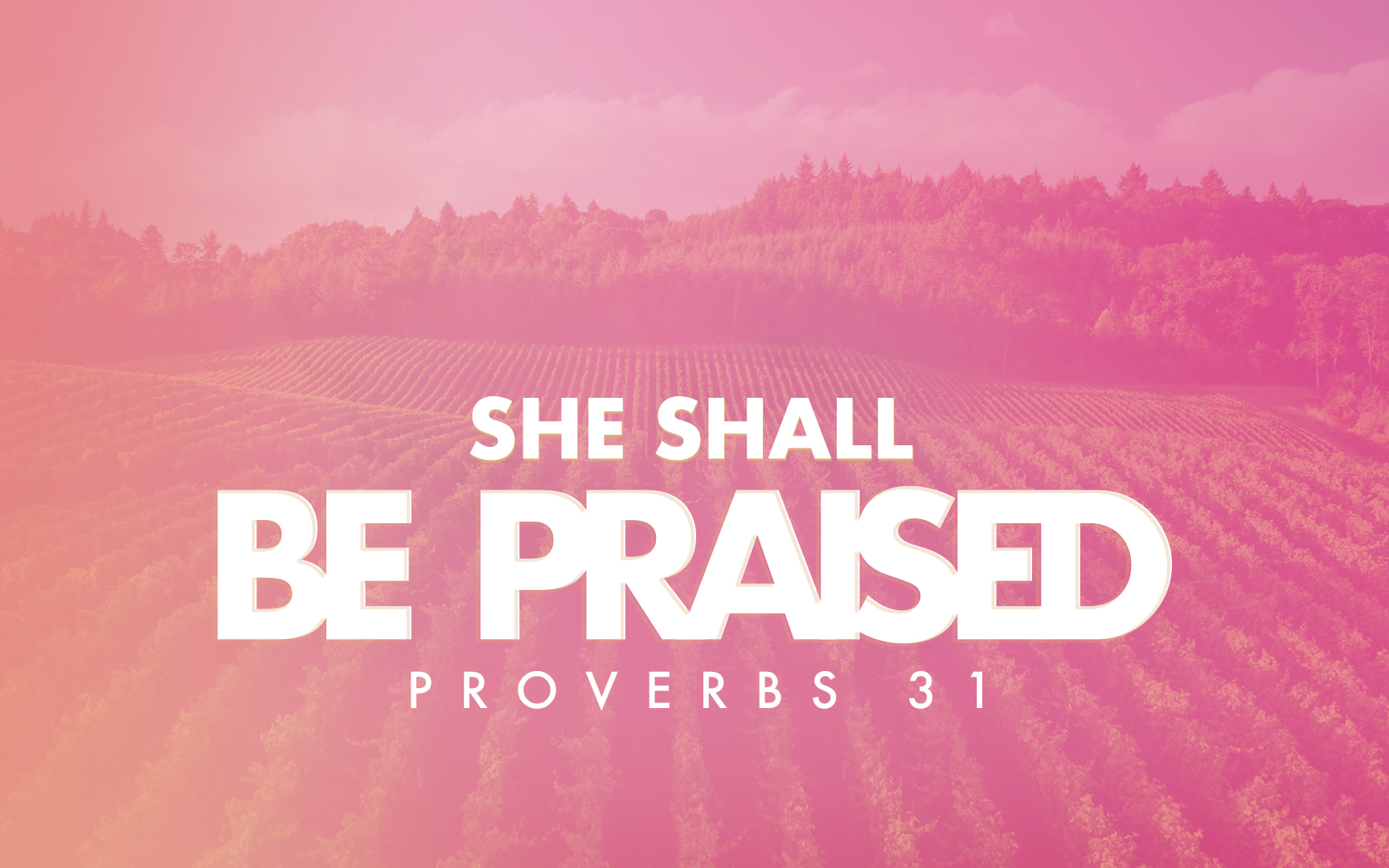 Proverbs 31
[Speaker Notes: Are you ready to live your life in the FEAR OF THE LORD?]